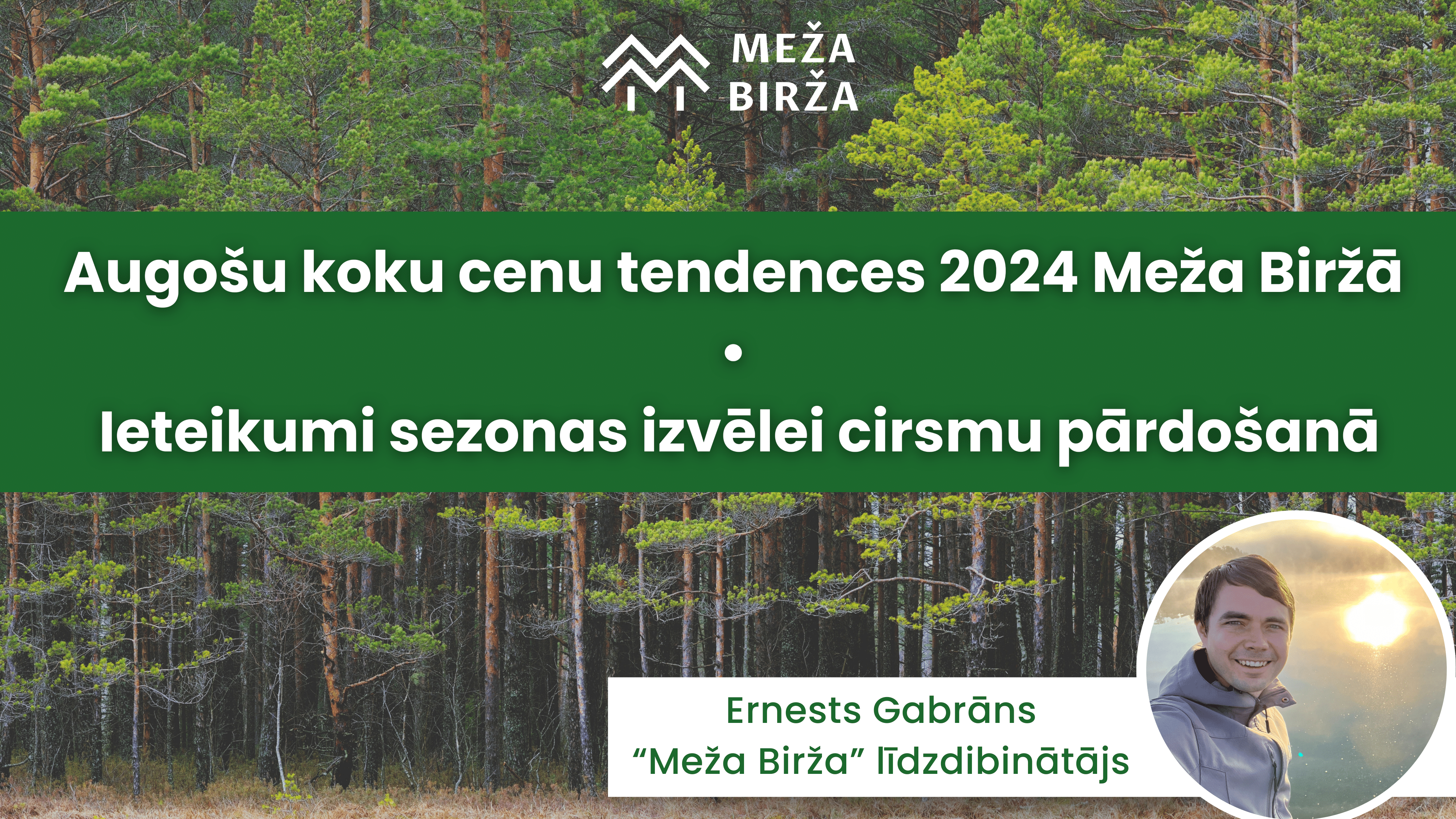 9. Gabrāns
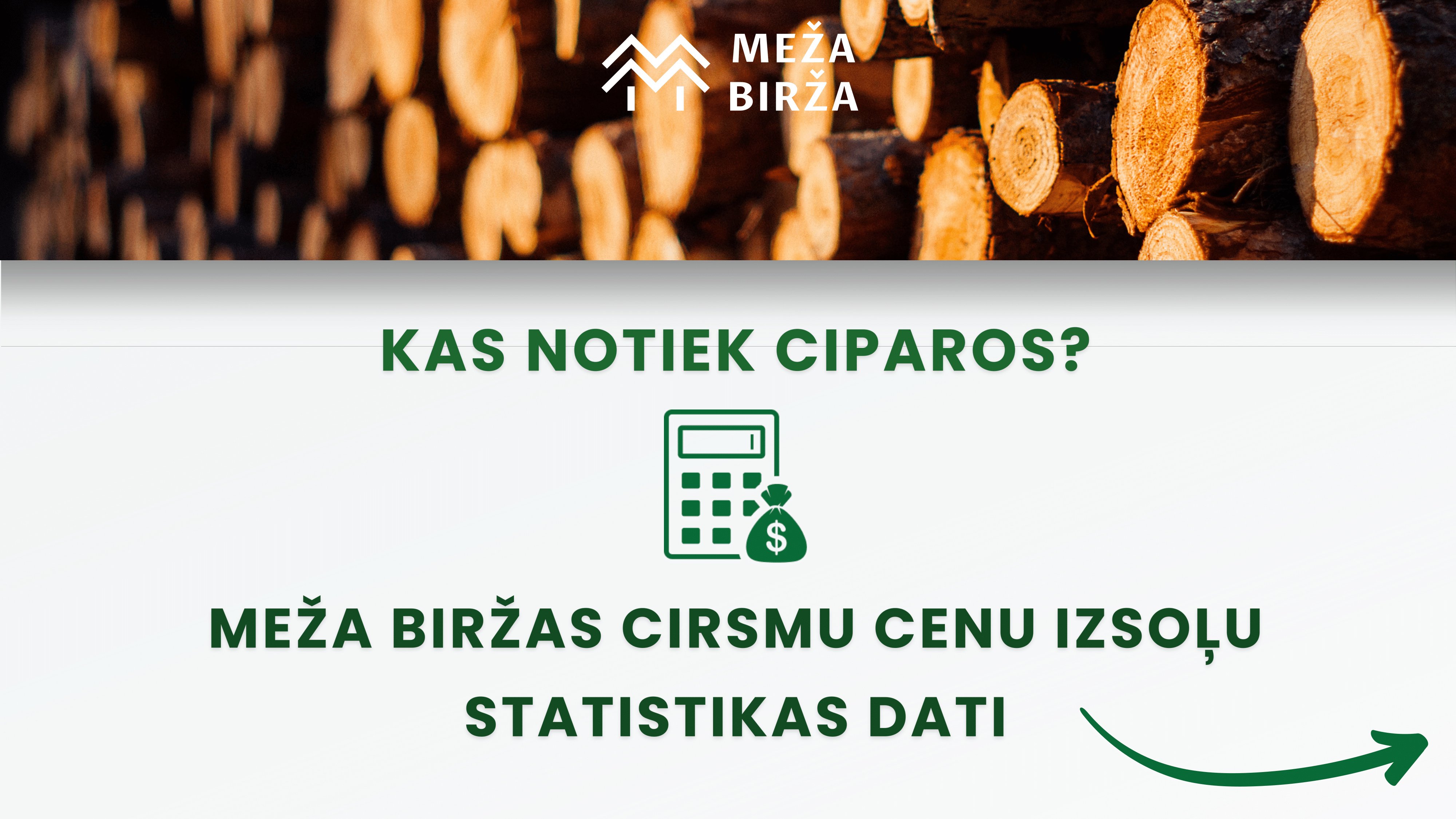 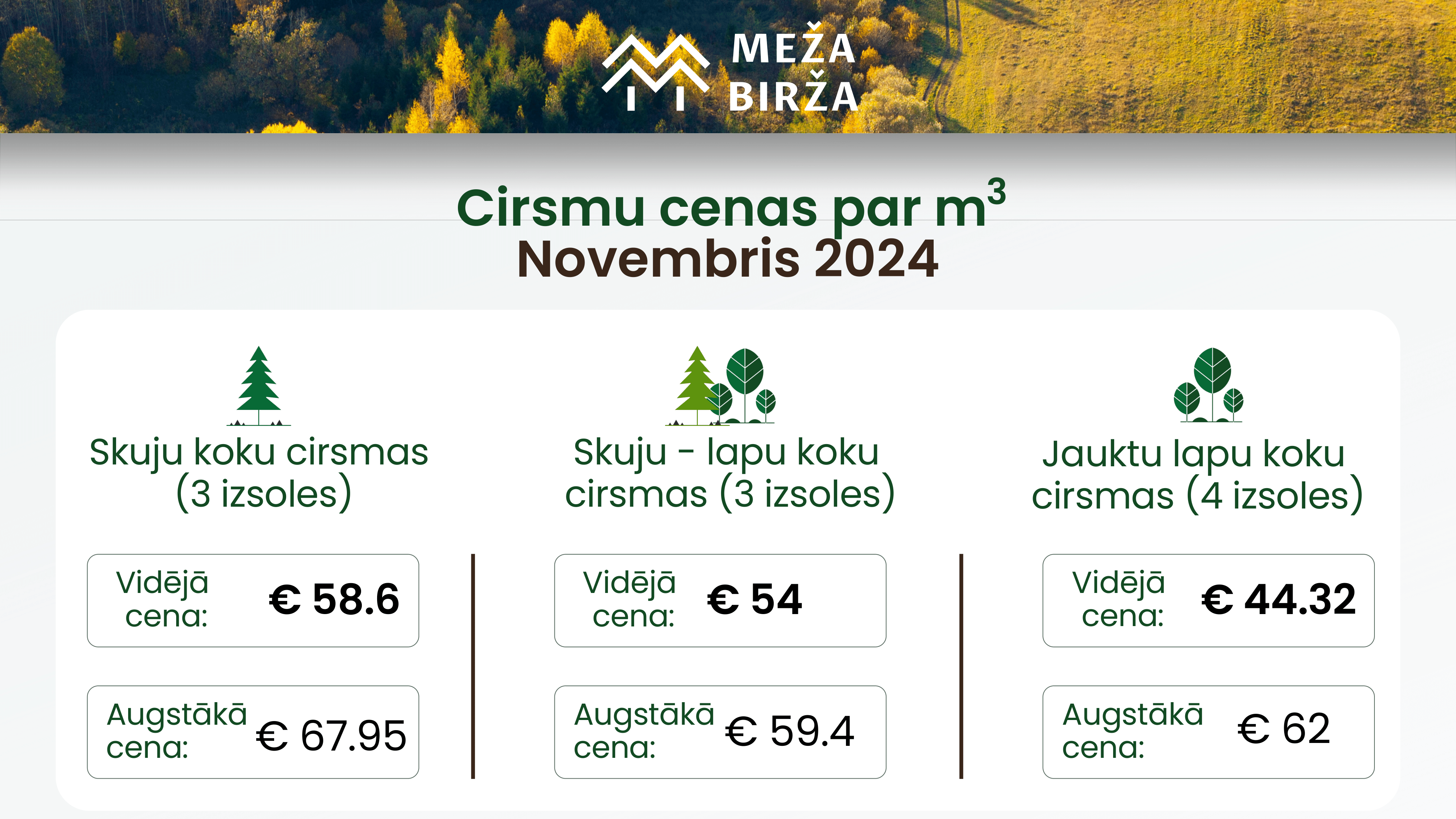 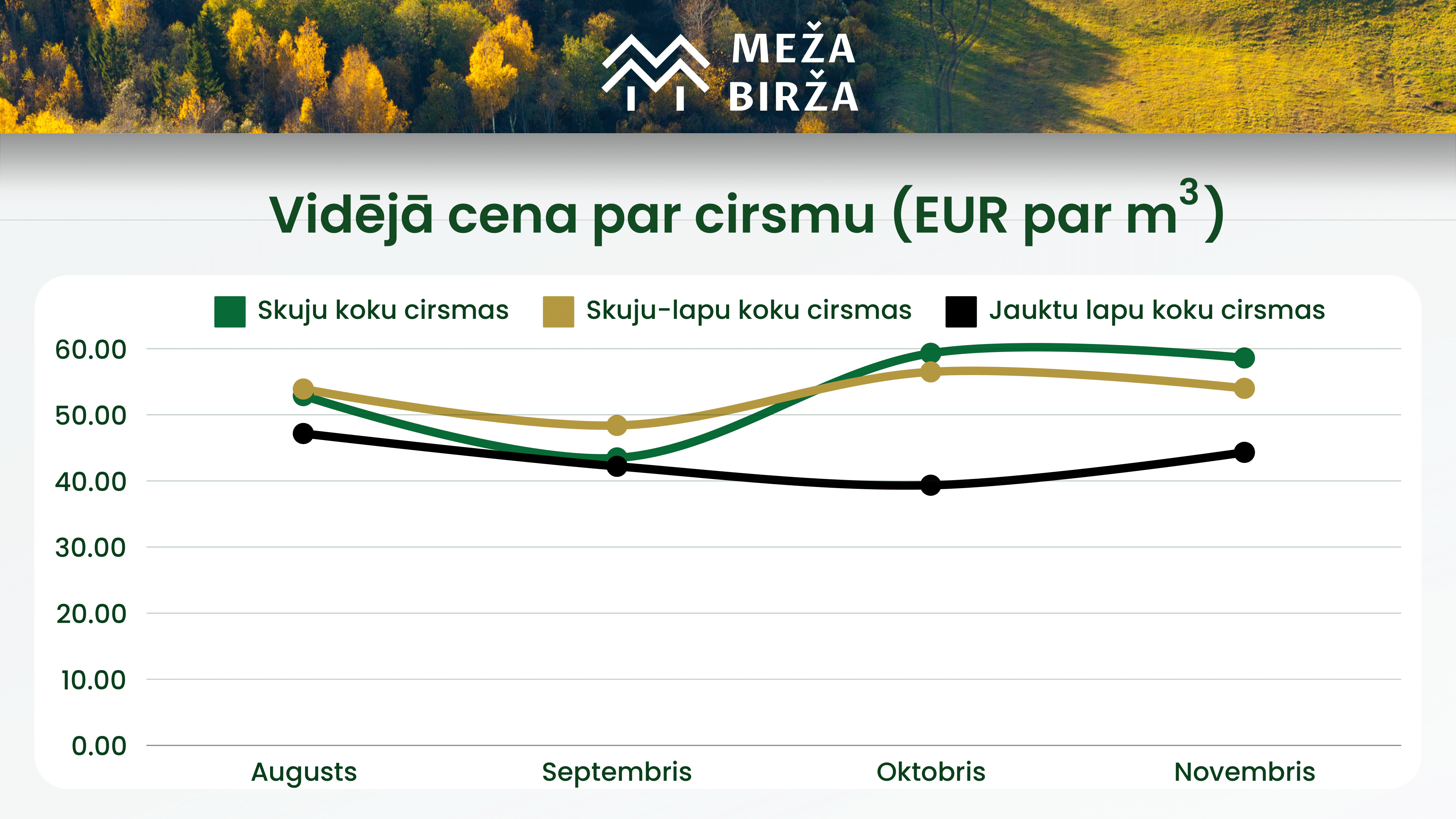 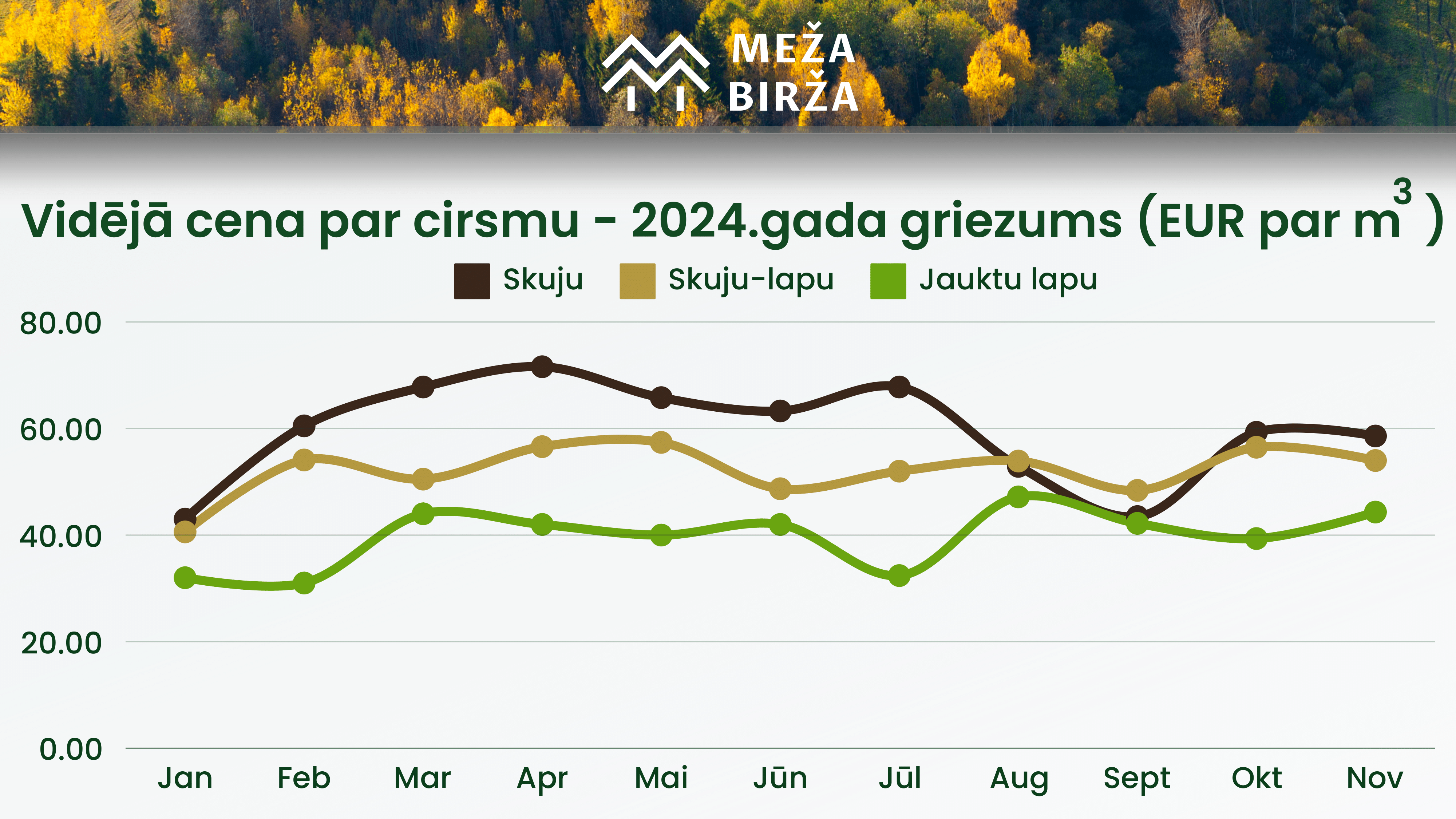 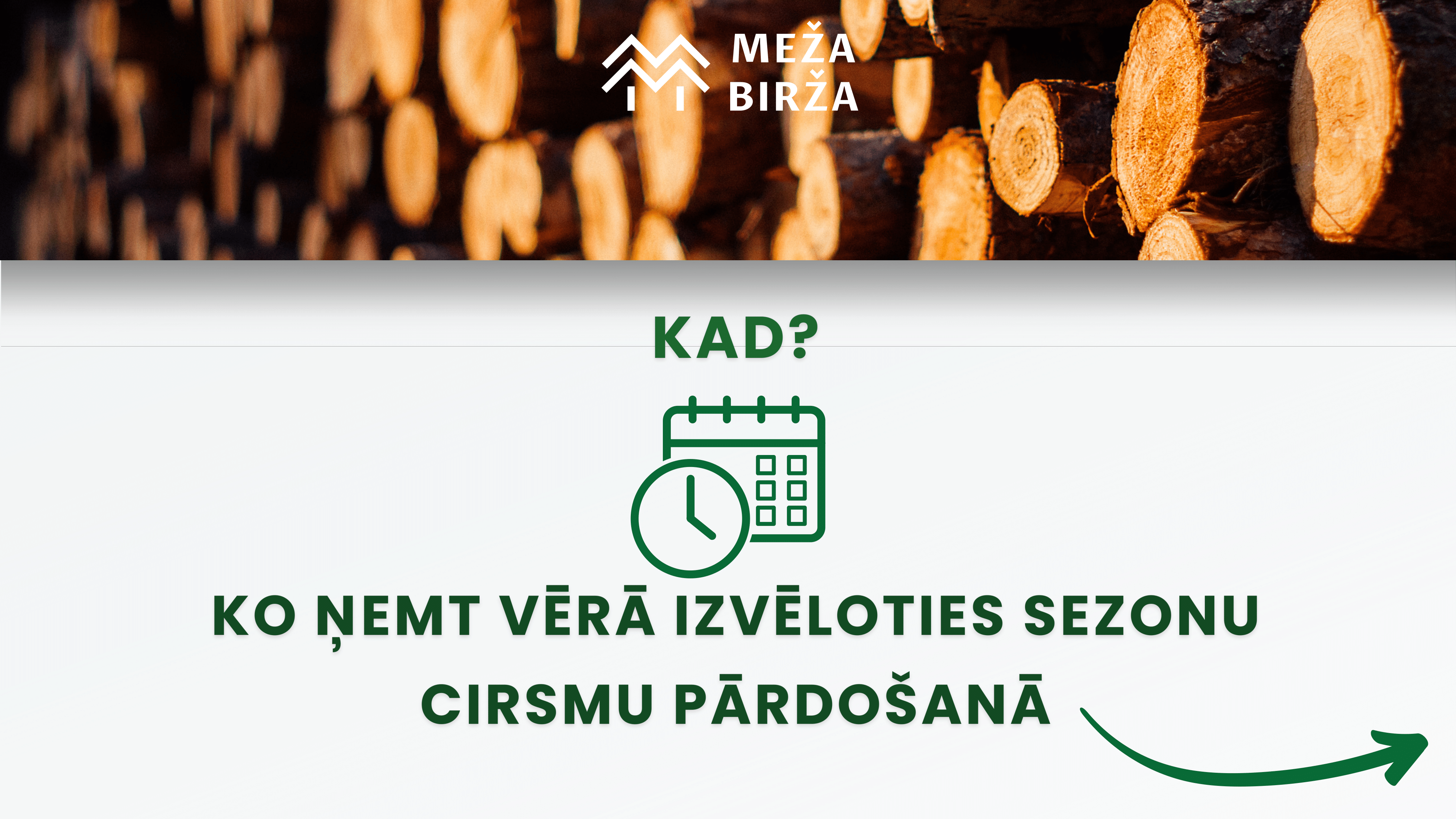 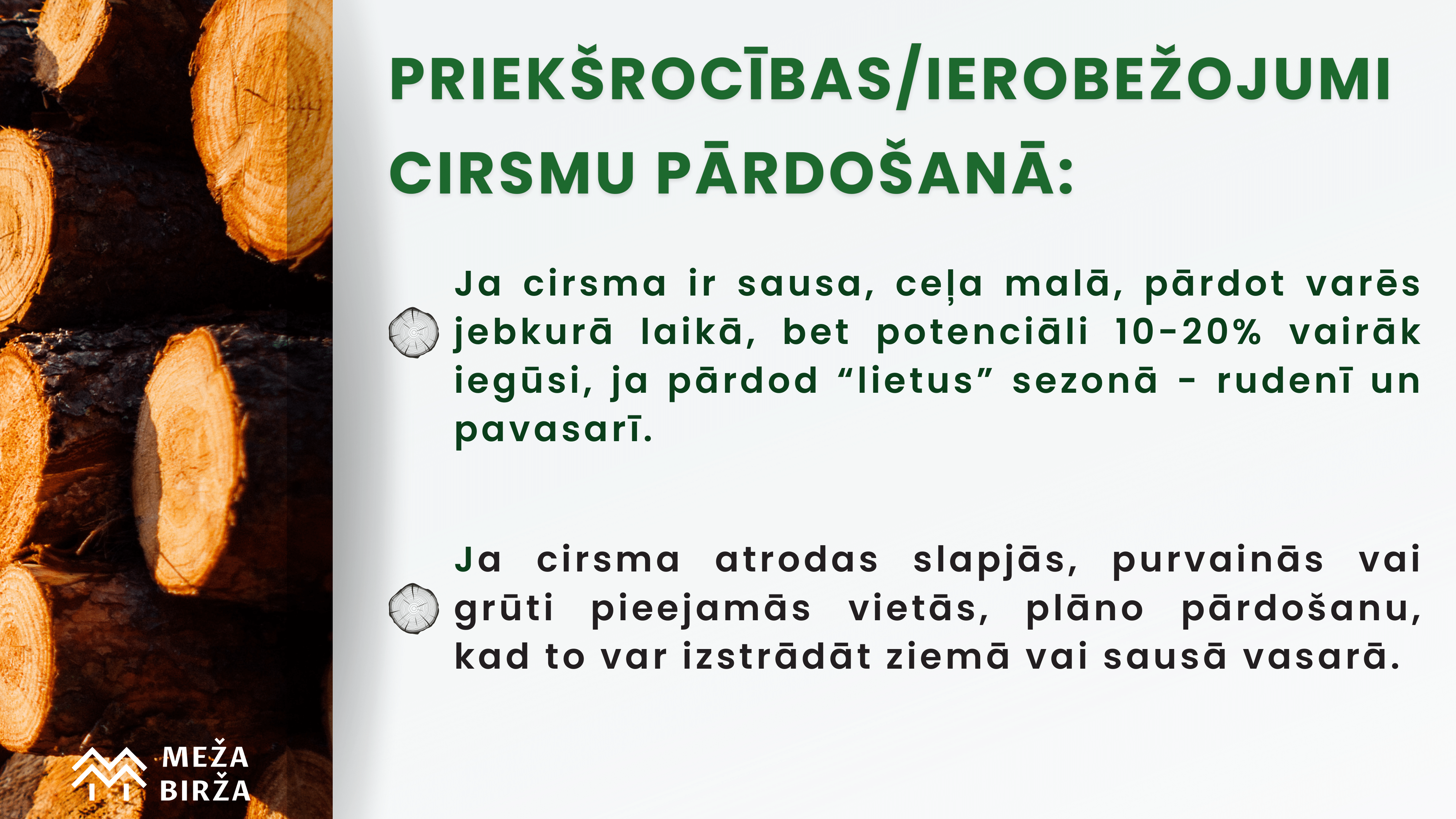 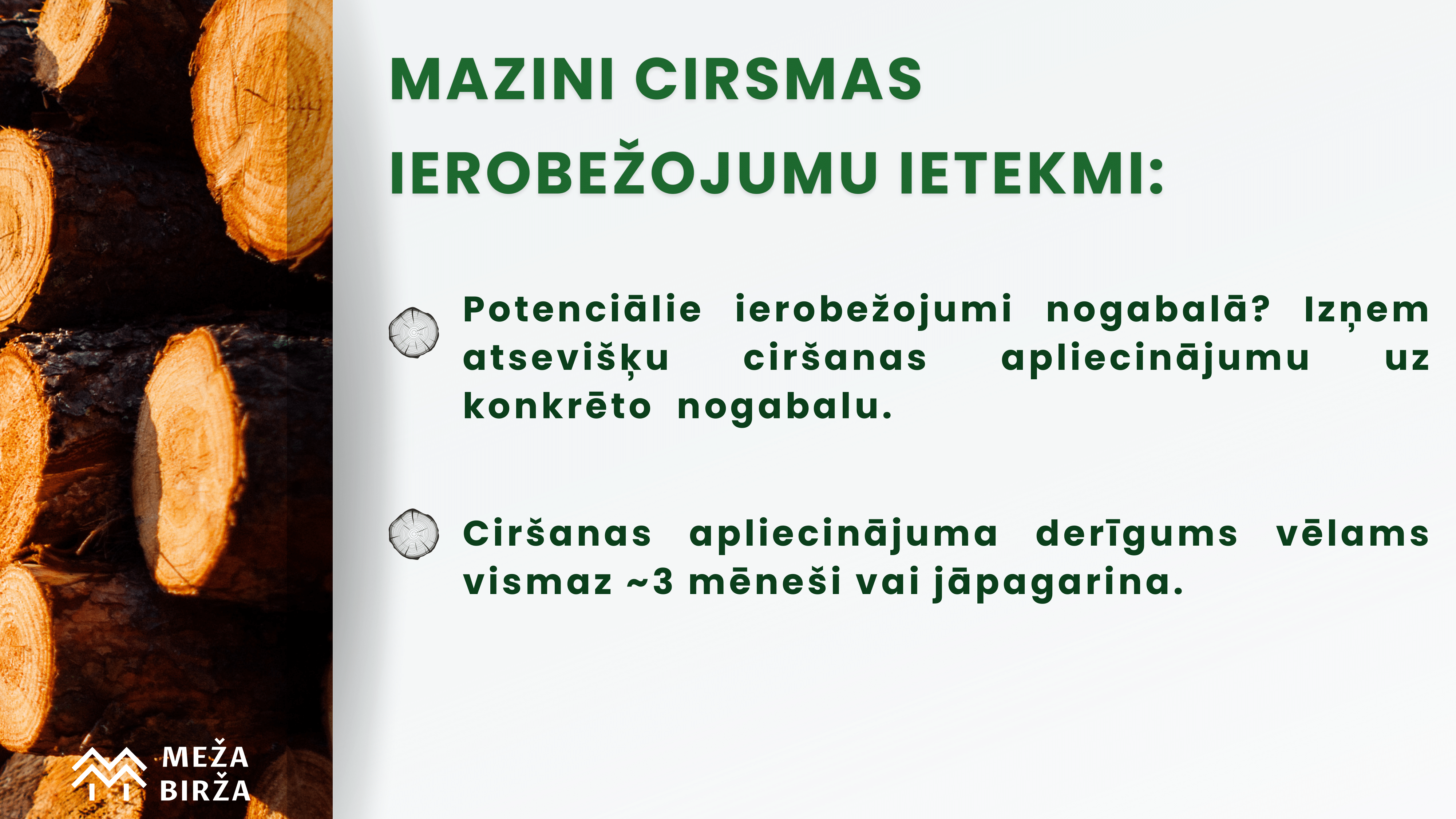 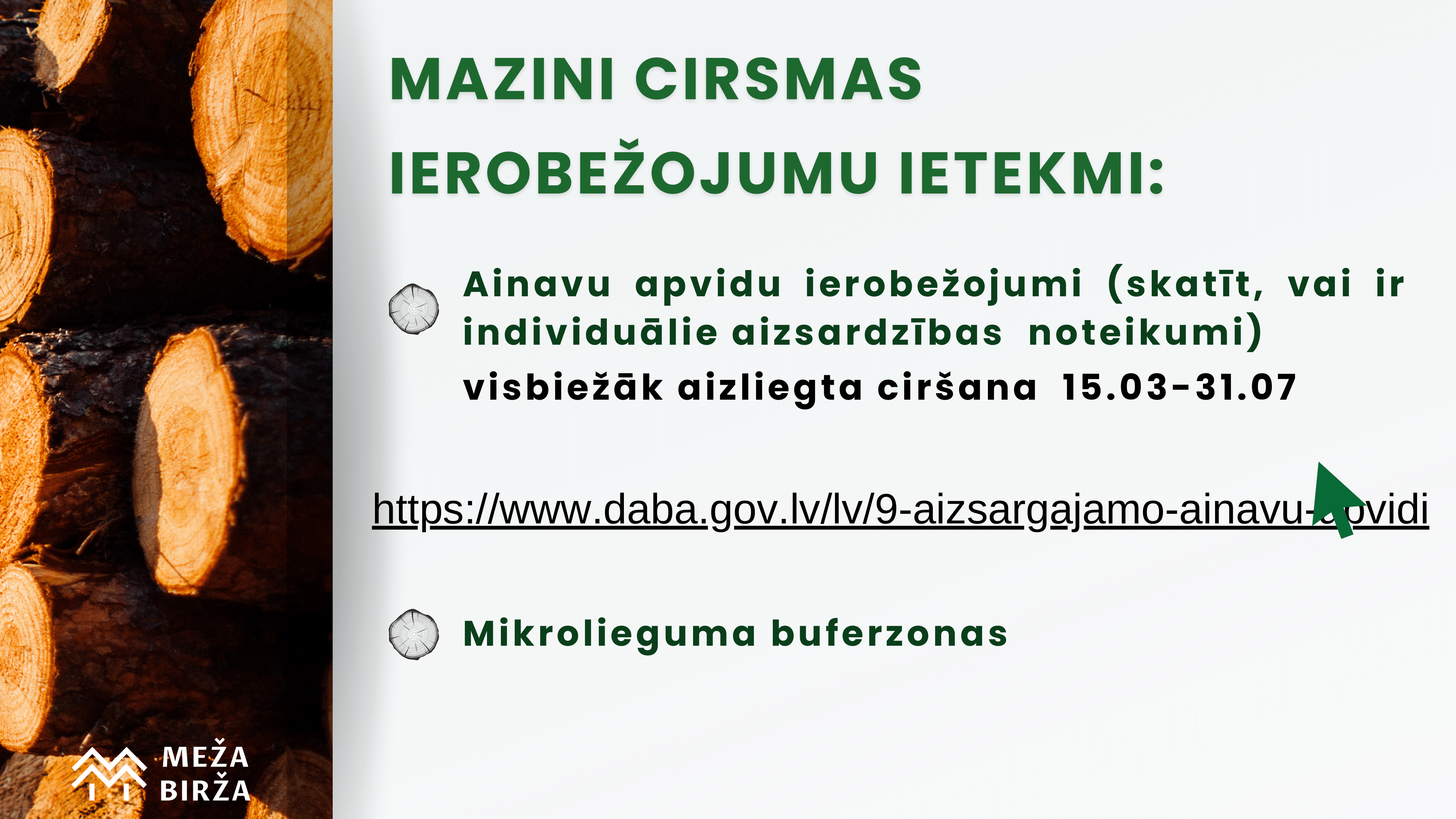 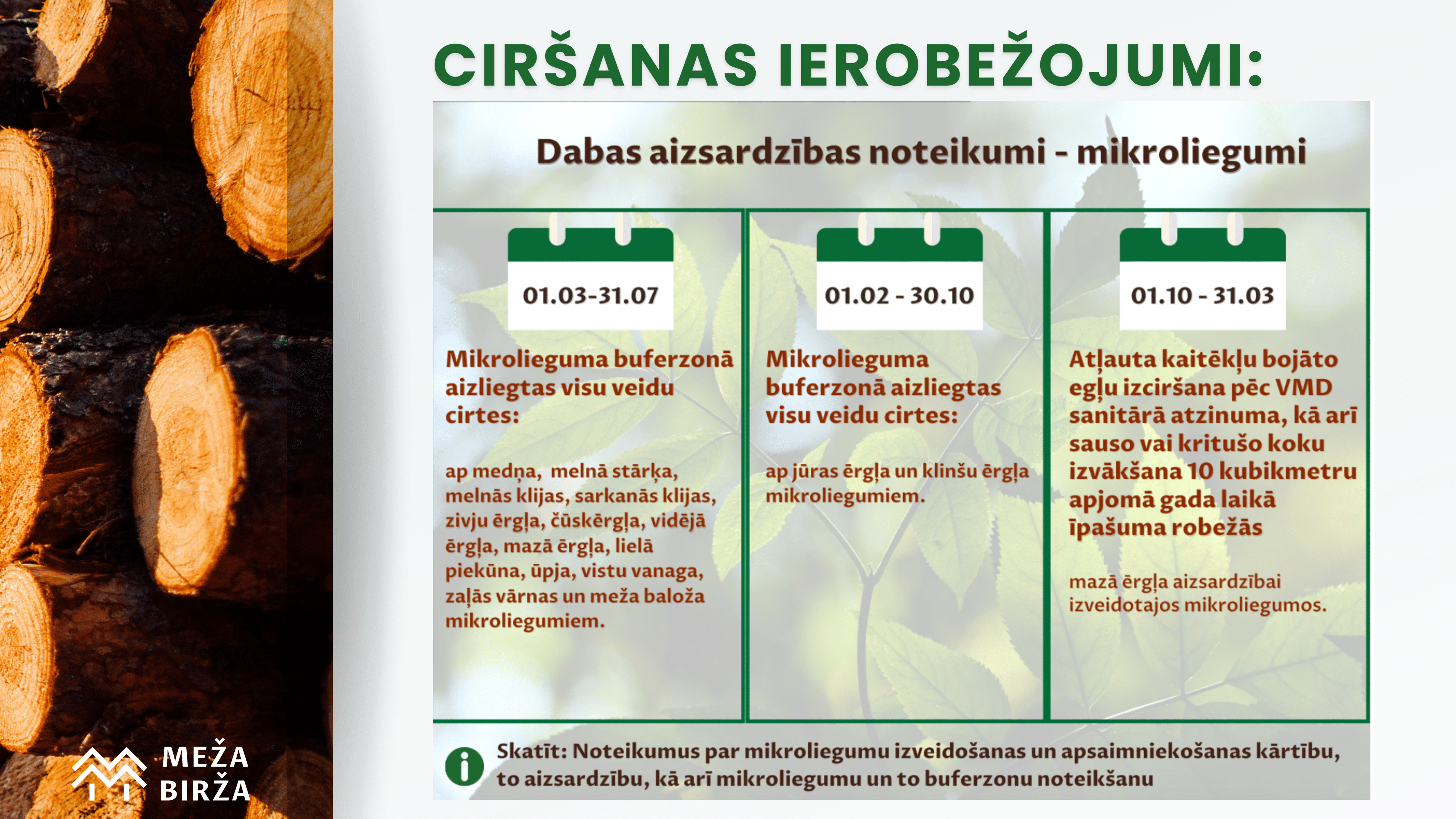 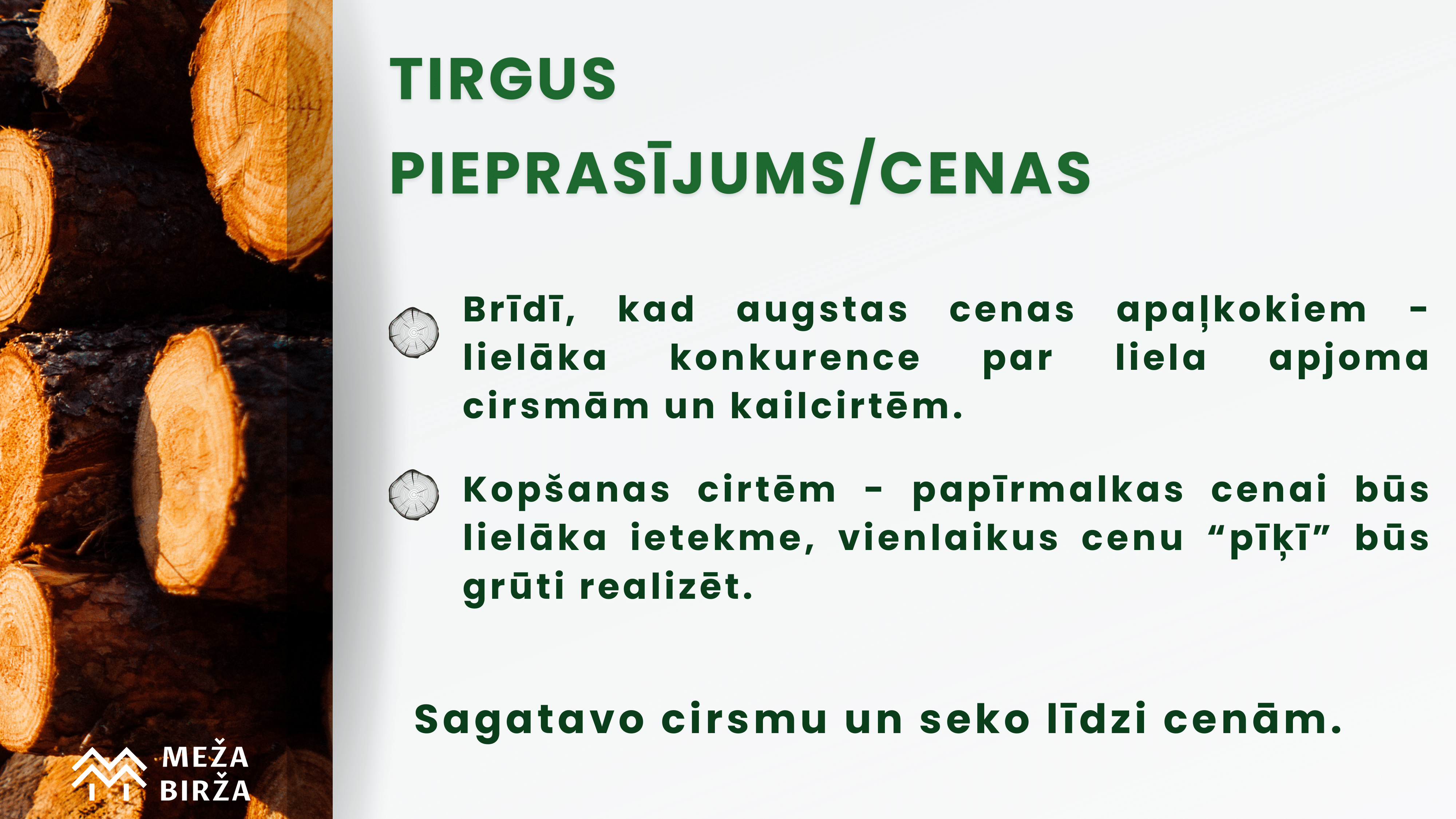 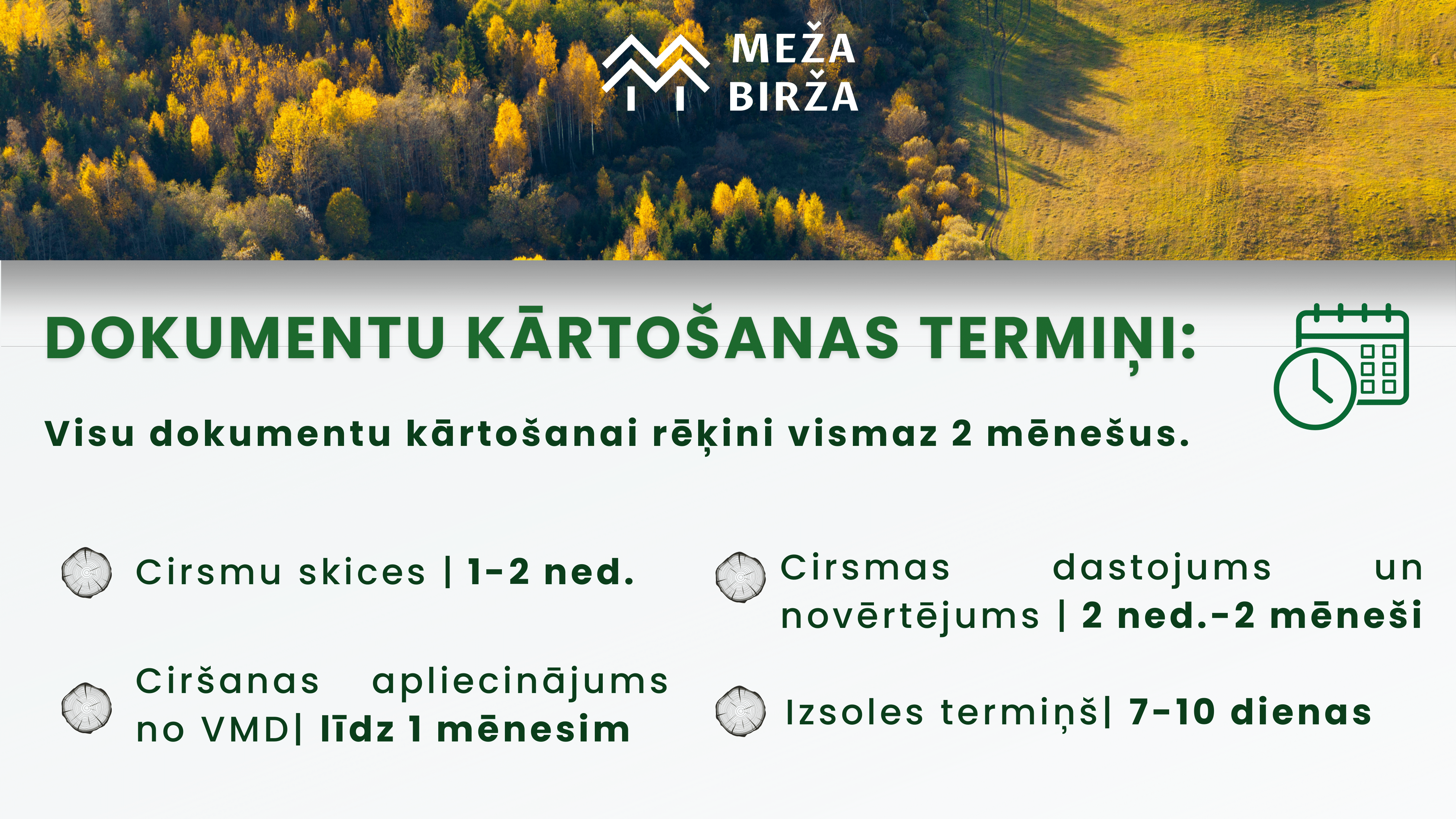 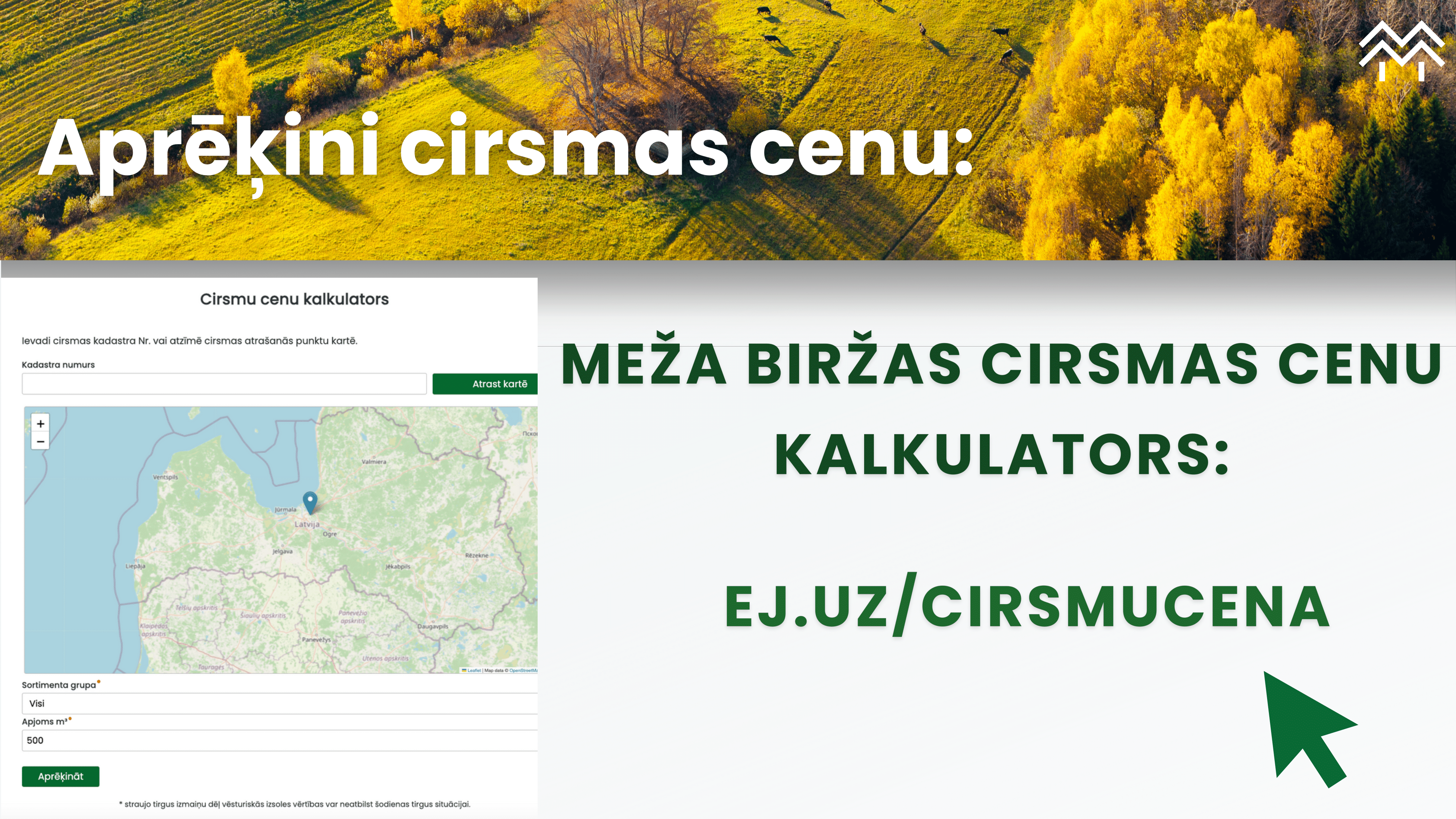 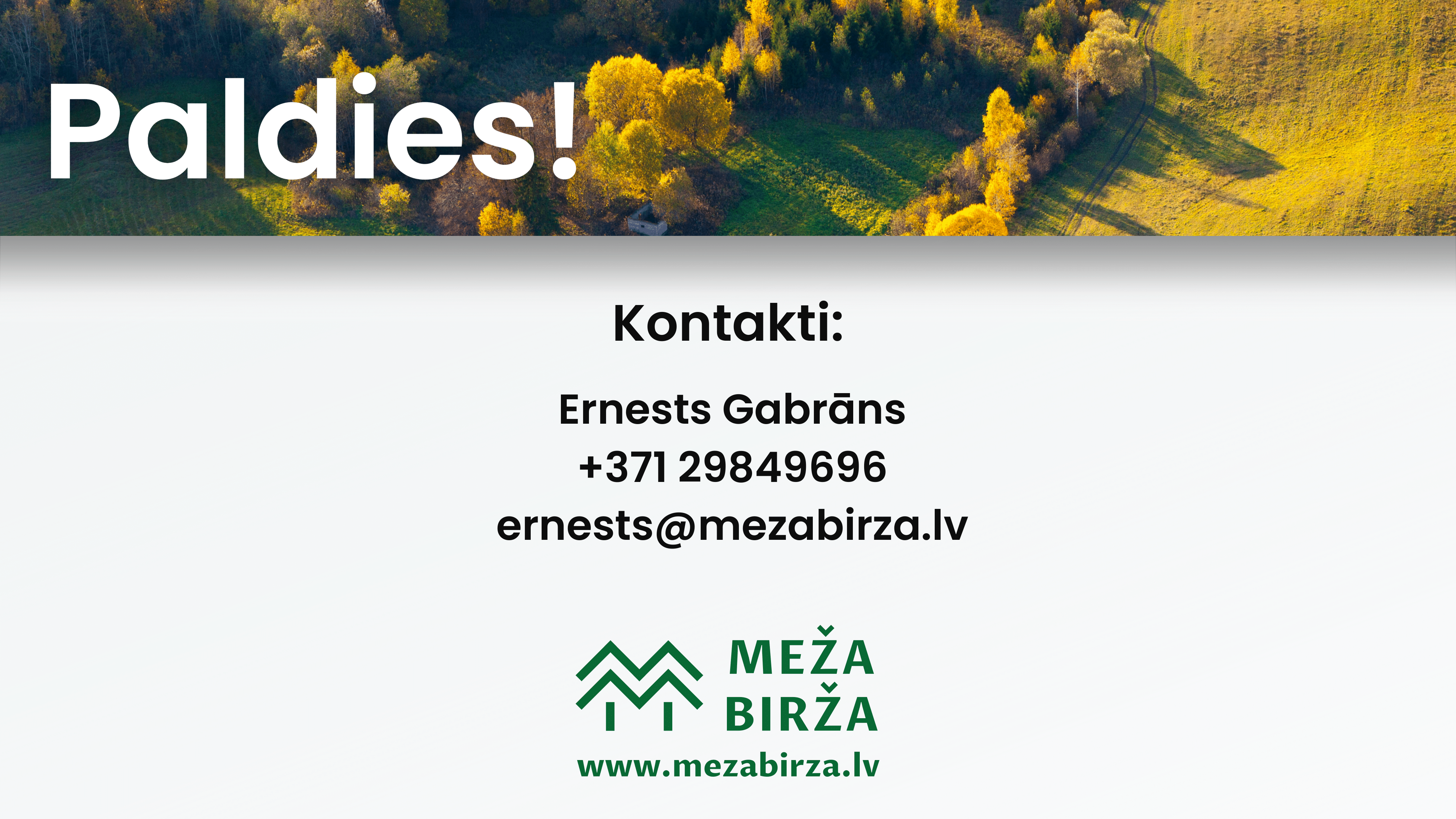